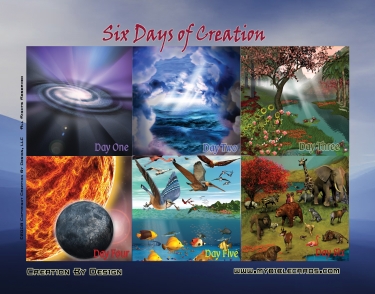 The 6 Days of Creation
Genesis 1:1, 31
Part 2
INTRODUCTION - Recap
As I studied this topic I found no difficulties
 with the text 
or, with the concept
I notice that the difficulties that other people have begin when they try to apply man’s opinions/theories as a basis to the inspired word of God
2 basic categories today
Bible – this AM
Science - now
A MAJOR Problem
Christians have declared defeat in the area of 
Evolution
Beginnings of life
The age of the earth
A MAJOR Problem
Christians have declared defeat in the area of 
Evolution
Beginnings of life
The age of the earth
Ask most children “When did dinosaurs live?”
“65 Million years ago”
“Millions and millions of years ago”
A MAJOR Problem
Christians have declared defeat in the area of 
Evolution, Beginnings of life, The age of the earth
Ask most children “When did dinosaurs live?”
“65 Million years ago”
Many Christian adults don’t do much better
When we fail to teach God’s revealed truth 
…we allow the devil’s lies and doubt
Consequences
Many college-age adults who had been “strong, active teens” renounce their spiritual beliefs
The question:
Is the Bible, was Moses (inspired by God) referring to six literal, 24-hour days when writing the creation account?
Bible
The word itself – “yom”
The context
The original readers
How did others in the Bible understand this?
Jesus, Luke, Paul
Science
Science DOES NOT contradict God
Science
Science DOES NOT contradict God
Not either/or
Science = “knowledge” (man’s)
Def. – the intellectual/practical activity encompassing the systematic study of the structure and behavior of the physical and natural world through observation and experiment.
Science
Science DOES NOT contradict God
Not either/or
Science = “knowledge” (man’s)
Def. – the intellectual/practical activity encompassing the systematic study of the structure and behavior of the physical and natural world through observation and experiment.
Science helps us understand HOW/WHY things happen, not first causes
Some scientists make the leap to theology
Scientists who believed in God
Nicholas Copernicus (1473-1543)
First mathematically based sun-centered model
Sir Francis Bacon (1561-1627)
“…depth in philosophy brings men's minds…to religion…”
Johannes Kepler (1571-1630)-math/astronomy
Galileo Galilei (1564-1642) - ”Bible cannot err.”
Isaac Newton (1642-1727) - ”God essential…”
Albert Einstein (1879-1955)-”Firmly denying…”
Science
“Watch = watchmaker” argument
You find a watch on the beach. Instinctively, you know that there had to be a watchmaker.
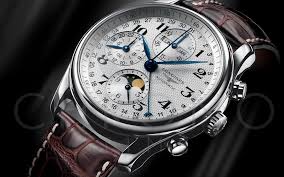 Science
“Watch = watchmaker” argument
You find a watch on the beach. Instinctively, you know that there had to be a watchmaker.
Opening it up and learning how it works does not negate the evidence (science)
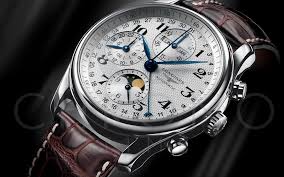 Science
“Watch = watchmaker” argument
You find a watch on the beach. Instinctively, you know that there had to be a watchmaker.
Opening it up and learning how it works does not negate the evidence (science)
Looking around at all the natural phenomena doesn’t negate the watch
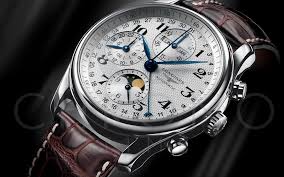 Science
“Watch = watchmaker” argument
You find a watch on the beach. Instinctively, you know that there had to be a watchmaker.
Opening it up and learning how it works does not negate the evidence (science)
Looking around at all the natural phenomena doesn’t negate the watch 
Previous, false explanations don’t, either
Myths, superstitions, false theories 
(admitting not knowing doesn’t either)
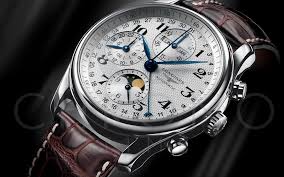 Science
“Earth/universe shows age”
Fossil fuels/ coal, diamonds, etc. require long periods of time to form
Light from distant stars requires billions of years at light speed to reach earth
Fossils require “eons” to form
Science
“Earth/universe shows age”
Fossil fuels/ coal, diamonds, etc. require long periods of time to form
Light from distant stars requires billions of years at light speed to reach earth
Fossils require “eons” to form
Error 
#1-Forces at work now, have always been the same
#2-The Flood
#3-Mature universe scenario (example: Adam)
Science
Accommodative language
“gods of this world” (there is only one God)
Sunrise/sunset (as viewed from earth)
Is the earth round? (“round” is a 2 dimensional word; the earth is a sphere)
Science
Accommodative language
“gods of this world” (there is only one God)
Sunrise/sunset (as viewed from earth)
Is the earth round? (“round” is a 2 dimensional word; the earth is a sphere)
Philippians 4:6 – “make known unto God…” (God already knows)
Acts 24:24 – Felix, with Drusilla, his wife (she was married to another)
CONCLUSION
The Bible deals with the condition of man
The fall
Consequences
Savior
Judgment 
Science deals with the workings of the universe
They are different, but work together
Are YOU a Christian?
Hear
Believe
Repent
Confess
Be Baptized
Continue Faithfully
Romans 10:17
Mark 16:16
Acts 2:38
Acts 22:16
Mark 16:16
Hebrews 10:38